Introduction
How would you feel if you were told “I hate you”, were called hurtful names, or cursed everyday of your life? 

Many would say, “I don’t have to take that, I am going to get revenge and hurt them as much as they hurt me”. 

Thankfully God doesn’t treat His creation that way who hate, curse, and blaspheme His name everyday & strike them down immediately with thunderbolts from heaven! 

All of us should be thankful because the longsuffering of our Lord is salvation (2 Pet. 3:15).
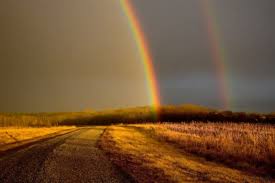 The Longsuffering of our Lord
Definition of Longsuffering
Long-Tempered                                 makrothumia: makro, “long”; thumos, “wrath, temper” 

“Longsuffering is that quality of self restraint in the face of provocation which does not hastily retaliate  or promptly punish; it is the opposite of anger, and   is associated with mercy. Patience is the quality that does not surrender to circumstances or succumb under trial; it is the opposite of despondency, and    is associated with hope” (Vine 377).
God is Longsuffering toward Man
He endured the evil thoughts and violence of Noah’s generation for a long time (Gen. 6:5, 11-12).

“While we were still helpless, at the right time Christ died for the ungodly. For one will hardly die for a righteous man; though perhaps for the good man someone would dare even to die. But God demonstrates His own love toward us, in that while we were yet sinners, Christ died for us. Much more then, having now been justified by His blood, we shall be saved from the wrath of God through Him” (Rom. 5:6-8).
God is Longsuffering toward You
Jesus died for your sins even though you have…

….used His holy name in vain (Eph. 4:29; Col. 3:8).

….lived to fulfill your lusts (1 Pet. 4:1-3).

….listened to false teachers who promise freedom but are lying about God’s will (2 Pet. 2:18-19). 

The Lord is coming in judgment to those who don’t obey the gospel of Christ (2 Thess. 1:7-9).
God Wants All to Repent (2 Peter 3:3-15)
Mockers say, “Where is the promise of His coming” (v. 4)

They willfully forget the flood of Noah’s time (v. 5-6).

Just as God kept His promise then, the earth will be destroyed by fire & the ungodly will be punished (v. 7).

God hasn’t forgotten His promise- He doesn’t want you to perish but desires that you repent (v. 8-9).

Judgment day will come at an unexpected time (v. 10).

Be holy- count God’s patience as salvation (v. 11-15).
Conclusion
God suffers long with the wicked who curse, mock, and blaspheme, His name everyday (Ps. 7:11) but doesn’t immediately strike them dead!

He suffered a long time with the antediluvians who refused His mercy & drowned in the flood (1 Pt. 3:20a).

God has been patient with you so that you might repent but don’t delay- God will punish sinners (2 Pt. 3:7-10). 

As Noah and his family were saved through the water, you can be forgiven of your sins by being baptized in water in Jesus’ name (1 Pet. 3:20b-21; Acts 2:38).
[Speaker Notes: It’s the kingdness of the Lord that leads to salvation, he has given you another opportunity.  Jesus prayed for those who mocked, humiliated & murdered that they might be forgiven.  Longsuffering as even though He had the power he didn’t destroy them off the planet because He loved them and wanted them to be saved.]
Conclusion
As a Christian, count the longsuffering of our Lord as salvation realizing that when you were rebellious sinners, you could have already died in your sins!  

By God’s grace, we learn to deny ungodliness and live holy lives for Him (Titus 2:11-14). 

Be diligent to be found in Him at peace, spotless, and blameless when He returns (2 Pet. 3:14).

Are you ready for the Judgment? If not, obey today!
[Speaker Notes: You could have died drinking and driving, giving into temptations of your peers to do risky things (binge drinking, drive as fast as you can, dared to run across the street, hurting others, etc.) But God’s grace sustains us and if we live holy lives we will go to heaven through our Lord Jesus Christ being resurrected from the dead.]